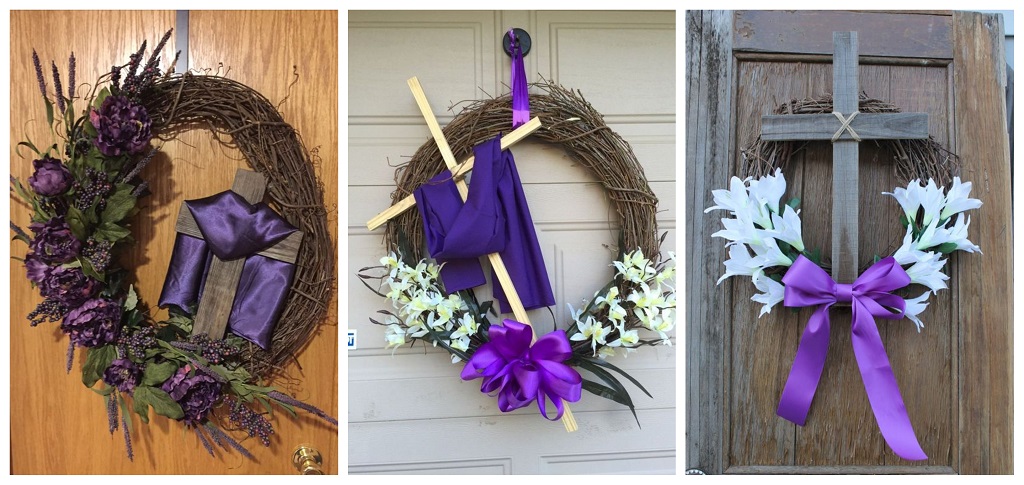 Uskrsnuće              u stihovima hrvatskih pjesnika
Travanj 2020.
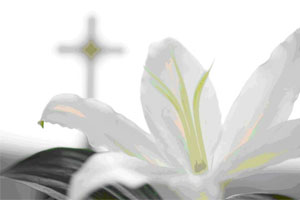 I hrvatska pjesnička riječ slavi Boga od prvoga svoga  proslova na krsnome studencu. Biblija, Stari zavjet i Novi zavjet – Krist, Marija, prva Crkva, apostoli, evanđelisti, mučenici…; povijesni hod Crkve – ljudi, predaja, tradicija, učiteljstvo, teologija, pobožnosti, događaji – sve je našlo mjesto u pjesničkoj baštini Hrvata… (dr. sc. Vladimir Lončarević)
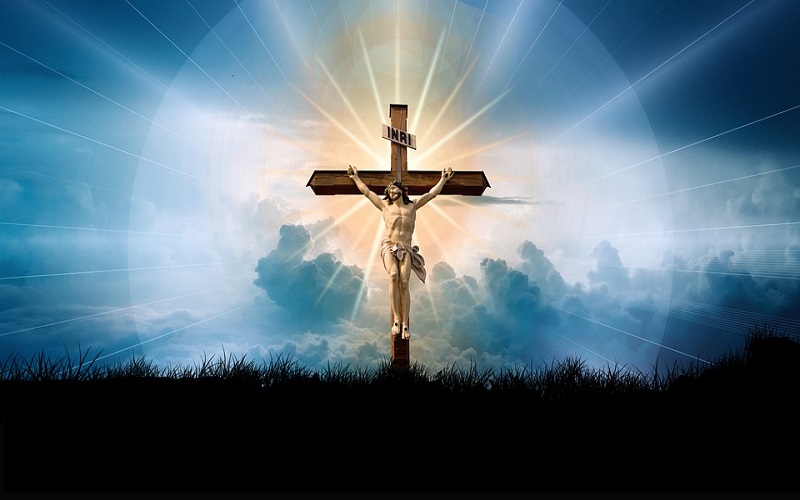 Preko vjekova prostrla se sjena golgotskog križa na naše puteve, a iz daljine Tvoj pogled preko svega ulazi u naše umorne zjene i tumači nas same. Tvoji ranjeni dlanovi drže nas neprestano pod svjetlom Tvojih zvijezda; Ti hoćeš da mi, koji smo Tvoje slike, uputimo naše puteve put smisla Tvoga puta. (Branko Fučić)
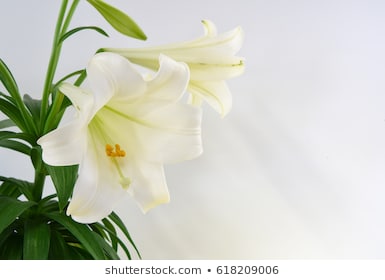 Ti si kraj nas i u nama, isti kao nekada, a mi trebamo samo tiho šapnuti: Gospode, daj da progledamo, pa da Tvoj tajni Efeta otvori jasnoćom naše oči, da Te osjetimo realnijeg od svake realnosti. Preko vjekova prostrla se sjena golgotskog križa i na Tvoj put, nepoznati moj brate i prijatelju.                      (Branko Fučić)
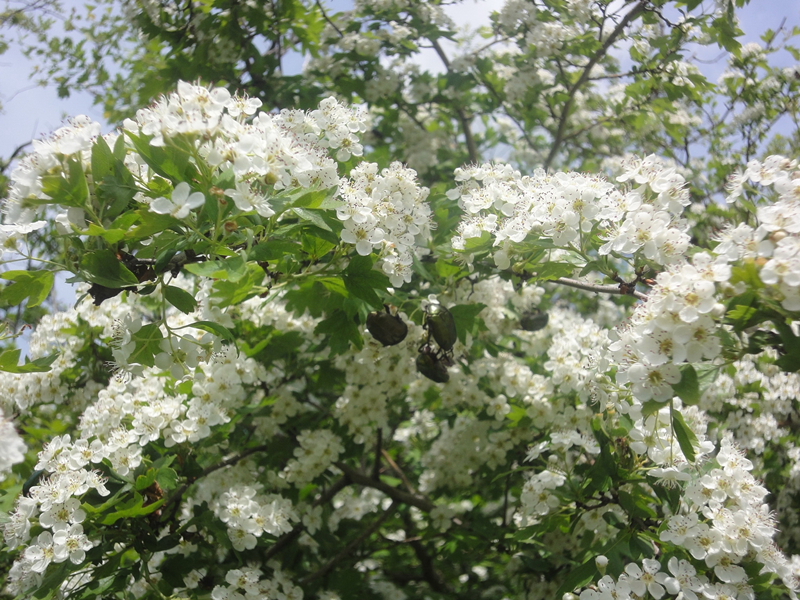 Korizma
Opet nam dolaziš na početku proljeća s procvalim glogom, ovjenčani Kralju!
Pjev čednih djevojaka  podsjeća nas na pjevanje anđela u raju: 
O biči preljuti, 
o drače trnove!
Nježna pjesmo proljetna, ti si puna slatke boli i svaka    vas djevojka voli.
O biči preljuti! 
Cvjetaju buseni gloga bjeličasto žuti.
   Mate Blašković
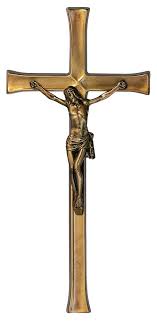 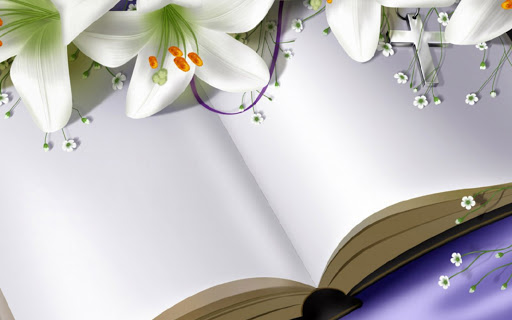 Ako Tvoja duša živi, i ako tišinu u sebi nosiš, tada za cijelo       svaki dan čuješ Kristove riječi, koje On govori svojim dušama, već kroz mnoga stoljeća, i osjećaš, kako se akordi ovoga spasonosnog Prolaska ponavljaju nad tvojim koracima.              
(Branko Fučić)
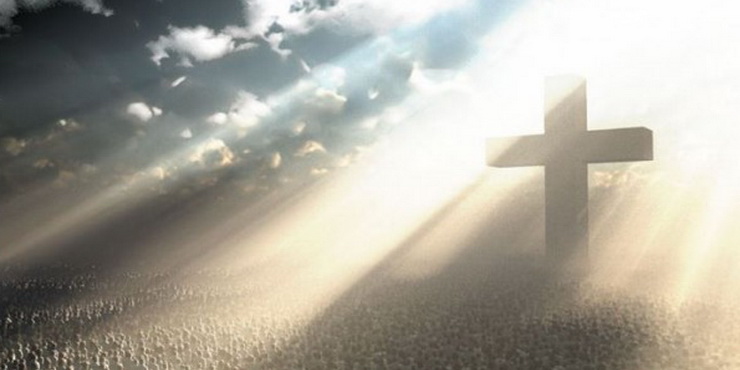 KRIŽNI PUT
Zemlja teško diše zbog topota osude…
Dan se ogleda u križu i čeka da ga primiš na se; lomi ti se korak.
Optače te Majčin malaksali pogled.
U Šimunovu srcu susrećeš šum anđeoskih krila.
U Veroniki prepoznaješ otisak budućih naraštaja koji će Te voljeti i slijediti. 
U krhotinama pada ispuštaš uzdah kakav nebo i zemlja nisu nikad čuli.
Gasiš jauk srži jeruzalemskih žena.
Ustupaš nam svoje tragove.
Dok oko Tebe i po Tebi vrvi zloba vojnika misliš na uzbibano zrelo žito…
                            Ivna Talaja
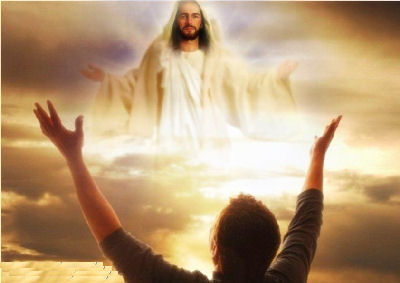 Riječi Božjeg Sina

Kad se vratiš
Neću te pitati što si dostignuo
Neću te pitati 
za časti i vlasti
Već kojim si 
srcem ljubio.
Ako ti u dnu oka nosiš
Djetinjast pogled,
Bola malo i čežnje,
I praznih ruku
Vodiću te nadesno.
    
      Dora Pfanova
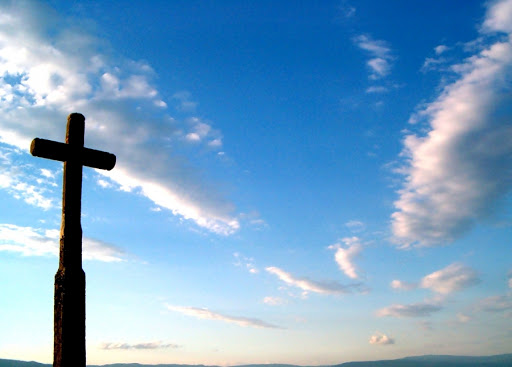 Blagoslov
Stazom zrake mistične
Tiho mjesec sije
Šuti gora daleka
Cijeli svijet snije.
Samo sivi čempresi
Kao straža bdiju
Na pospanom raspuću,
Gdje se sjene kriju.
Čuj! Svud tiho, tihano
Šapat mek se proli;
To svijet Krist blagosivlje
Cijela zemlja moli.

    Antun Branko Šimić
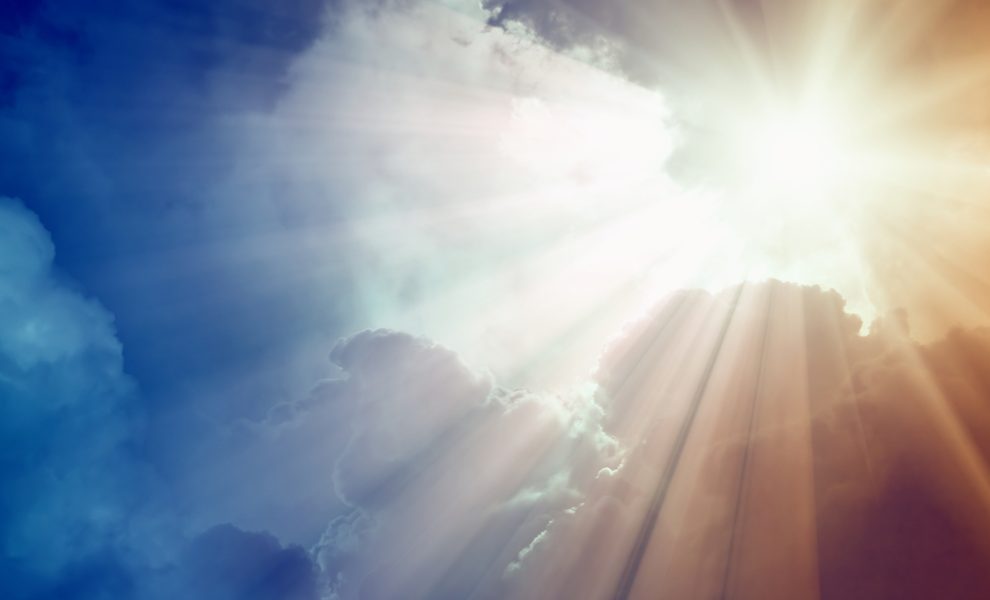 Molitva uskrslom                   Spasitelju
Molim se Tebi, koji si poslao proljetne kiše na more i stvorio to sunce, što grije,      da se obrduje proljetos svatko, koji je tužan, da              bar se kroz suze nasmije.
Da se sjete svi bolni,               dok zvona i potoci zvone,              a proljeće novo prolazi gorom i dolom, da se uznesene nad svoje               vlastito tijelo                         otkupljuje samo bolom.

            Ivo Lendić
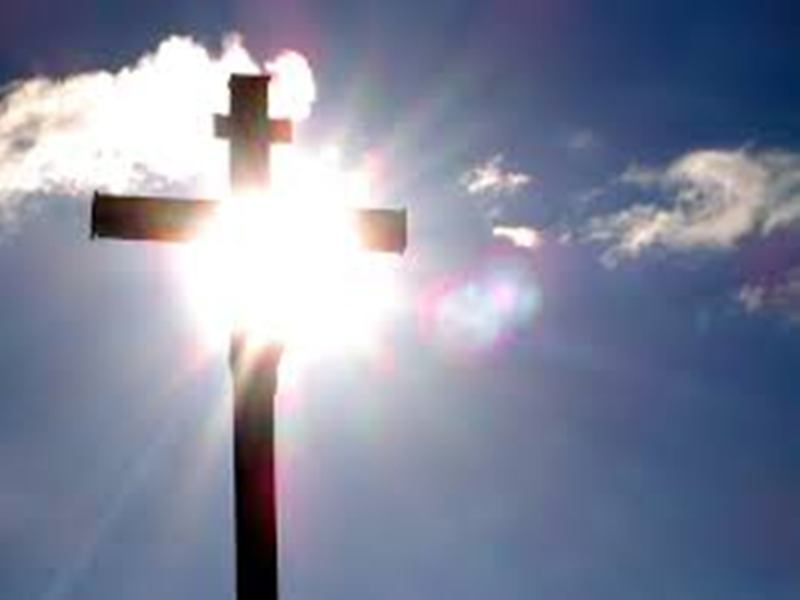 Blagoslov uskrsloga Krista
Stopama predaka Noseći svoj križ po trnju i kamenju
I mi smo hodili.             Kroz bure i oluje                Ne gubeći vjeru Prkosno smo brodili.
U teškim brodolomima Kad samo nebo čulo je Naš izgubljeni krik, Kao slamku spasa Svijetlio je u daljini Kristov blagi lik.
Iz svjetlosti križa na nas rosi blagoslov uskrsnuloga Krista.
      Tin Kolumbić
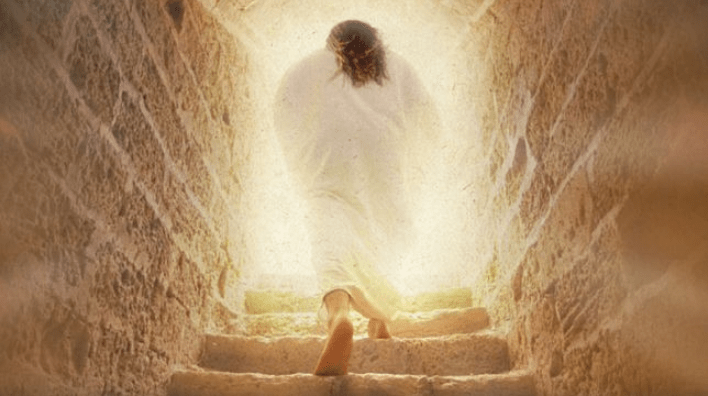 Isus
Molitva            razočaranog Isusa
Oče, kad opet navru 
Sumnje i stradanja strasna
I kad me označe opet
Krvave stigme tvoje,
Udijeli milosti svoje
Još jednom znamenja jasna:
Osmijeh na nasušnu muku
I vreli žar zanesenja
Što u viđenja krasna
Obraća sva iskušenja
I sumnje,
I stradanja strasna…

      Vladan Desnica
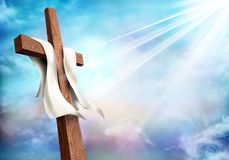 Krik za Isusom
Pokušavam te naći u ovim                                slojevima mraka
Želim nacrtati Tvoj oblik na ovim              znojnim zidinama
 sa sviju strana dodirujem Tvoje granice 
Tko li si i čime se hrani moje čekanje  
Tko je Taj koji dolazi danonoćno    
i kuca na moja vrta
ali nikada ne ulazi.

…Na domak si mi ruke
Tvoj nemir je ostao u meni
Tvoje se obećanje rasprostire uokolo
Kao pjesma koja me ispunjava
I sažiže ovaj očaj što se skuplja
U želji ugledati Tvoje lice.
          Toma Podrug
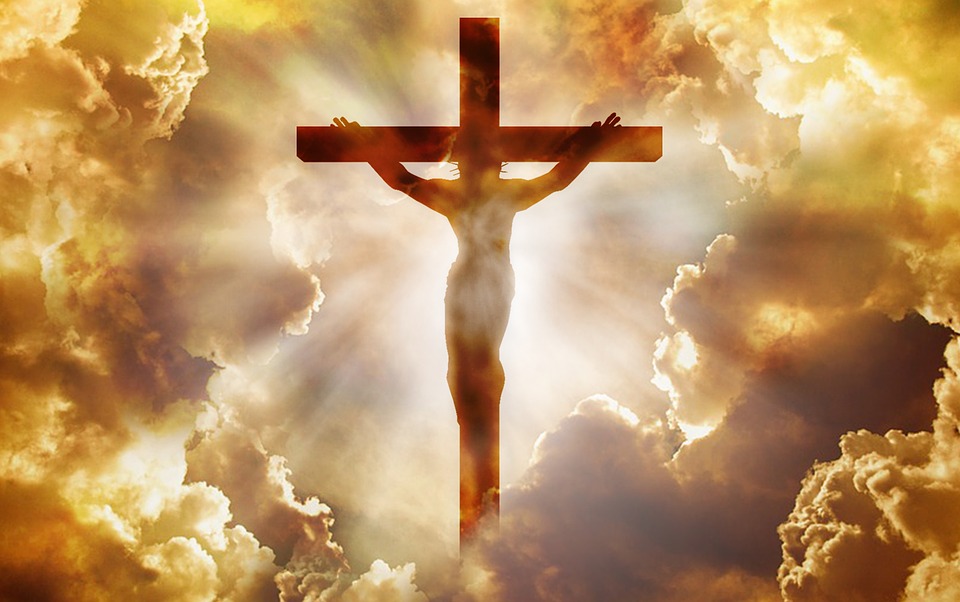 U sjeni križa
Zemlja se vrti. Isus razapet stoji
I svjetlost preko svih stoljeća stere.
Tko k njemu priđe,               živi izvor nađe
I plod istine za                 život ubere.
Po njemu svi su pozvani ko braća                    na uzlet srca u prostranstva viša. 
On nadu palom i umornom vraća i nemir mirom      razbistri i stiša…
I dok se zemlja kroz stoljeća vrti,
Krist stoji! Svjetlo života i smrti!
    Ante Jakšić
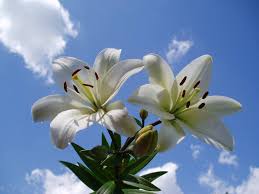 Uskrsno jutro
Jutarnja tišina rasuta po plavoj vedrini neba.               Bijele rascvale       grane prestadoše        se ljuljati na vjetru,                      i čekaju.                            Sjaj zlatnog sunca kojem zastaje dah.               U jednom bljesku Božje moći ruši se krhko prijestolje smrti:
I veliki pobjednik Krist, blistajući rajskim sjajem, radosno gleda novu, otkupljenu zemlju. 
              Dinko Bilić
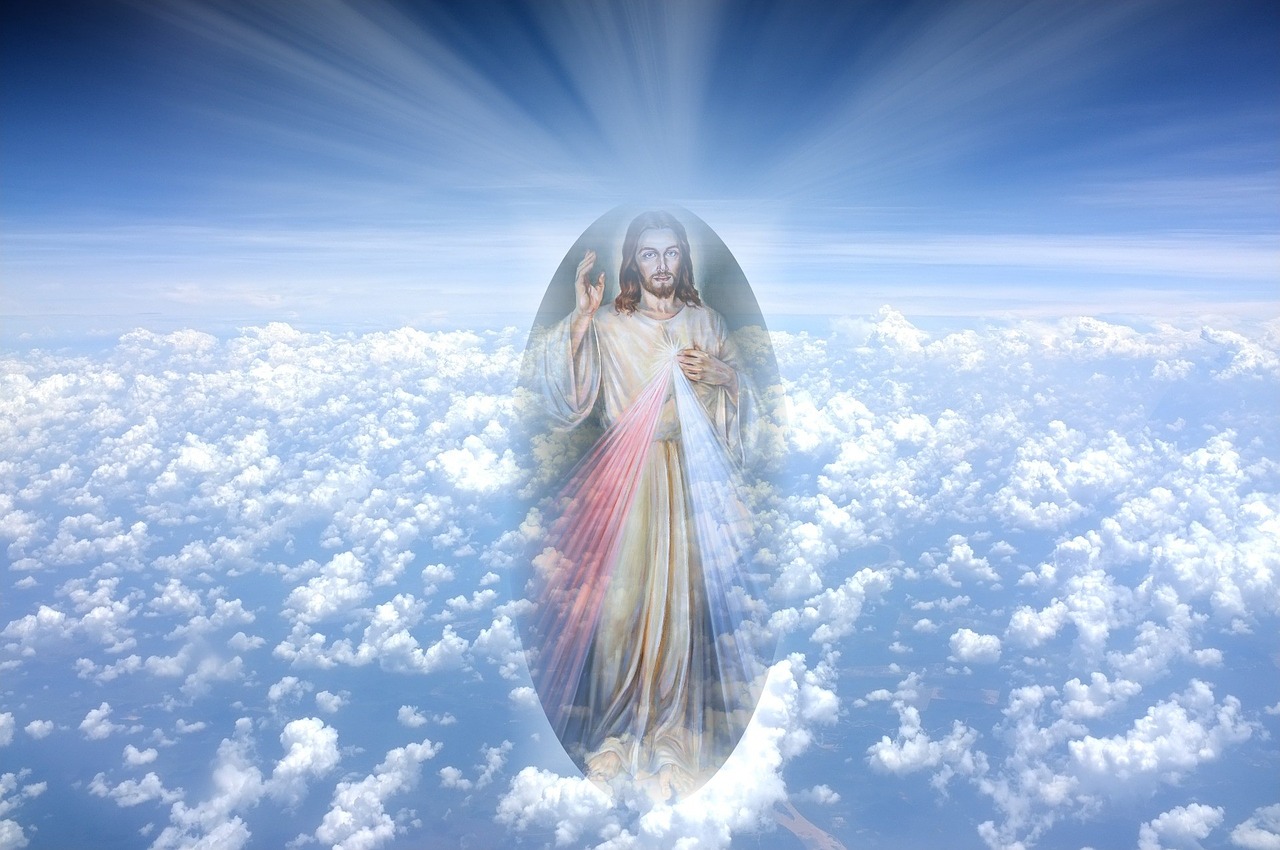 Kriste!
O dobri Kriste!
Daj nam plamene zublje,
Ko anđeo da potjeramo            s naših srca                                mržnju i zlobu,
Da kao asiski svetac ljubimo i goru i ptice i sve; da ko On molimo Tvoje rane.
A kad zora zabliješti         okna naša i prosunča stabla šaptat ćemo ko nevino dijete,                                        ko i sinoć:                             Oh dobri,                                     dobri Kriste!

    Šime Vučetić
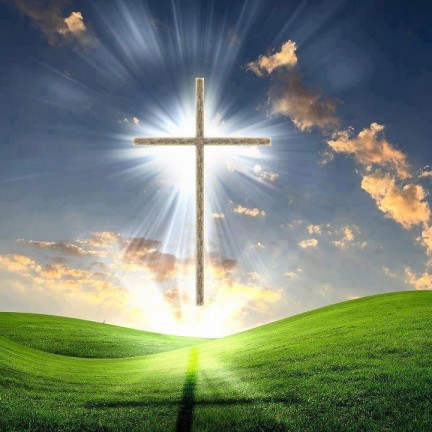 Ressurectio 1993.
Strašna je zemlja na kojoj umire Bog,                     tužno je nebo na koje              se uspinje On.
Na ovoj zemlji, pod          ovim nebom čudo života i čudo smrti osmjehuju se nevino jedno na drugo…                                  I bilo stabla kuca. Uskrsni, uskrsni!
Pa ako ova školjka zemlje i nije bila zavičaj naš, ako je svaki odlazak i dolazak bio tek nesporazum bolan…
Tu strašnu zemlju na kojoj je umro Bog.                      To cvjetno nebo na                  koje se uspinje čovjek.
          Vesna Parun
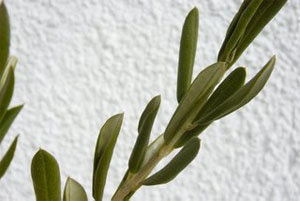 Kamo si otišao Učitelju?

Još nisam uspio zvijezde                   prebrojiti i kamenu noć             u posudu dana pretočiti…
Ipak te volim Učitelju moj, ako je ljubav oblutak dana što se okreće čas amo, čas tamo, ako je ljubav posve običan život kojim te katkad tako nespretno oponašam.
      
       Tomislav Salopek
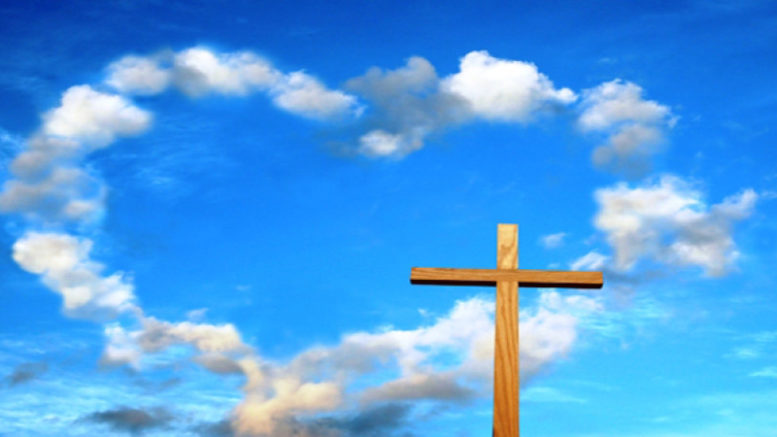 Zadnji stih
To nije moj zadnji stih,
To nije moj najljepši stih,
Kad ostanem bez svega,
Prijatelja, znanaca i svojih, svih,
Čekajući Njega,
Spjevat ću svoj zadnji, svoj najljepši stih.
I ponijet ću ga sa sobom,
Nitko za nj neće znati,
On će nad mojim grobom
Sjajan sa križa sjati.
   Branko Klarić
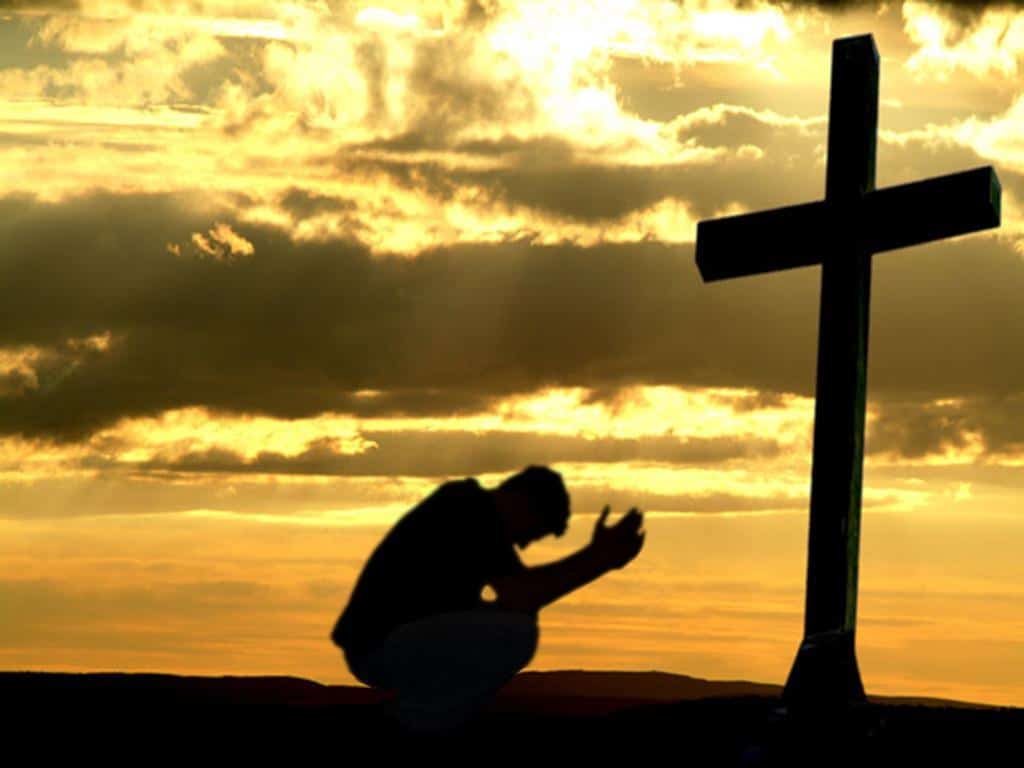 Vraćam Ti se
Evo Ti se vraćam smjeran i pitom. Kušnjama si me sažgao do mjere bola i suze,                    i osjećaja gubitka…
Vraćam Ti se, eto ja koji Te nisam napuštao,
Ali Te nisam slijedio.
Ja koji Te nisam zatajio, ali Te nisam ni slavio.
Ja grešan i slab,
Baš onakav kakvog               ne trebaš
Evo, vraćam Ti se ja,
Tvoj onoliko koliko ni sam nisam svjestan
Vraćam Ti se u ovom blagoslovljenom času…
      
         Anton Šuljić
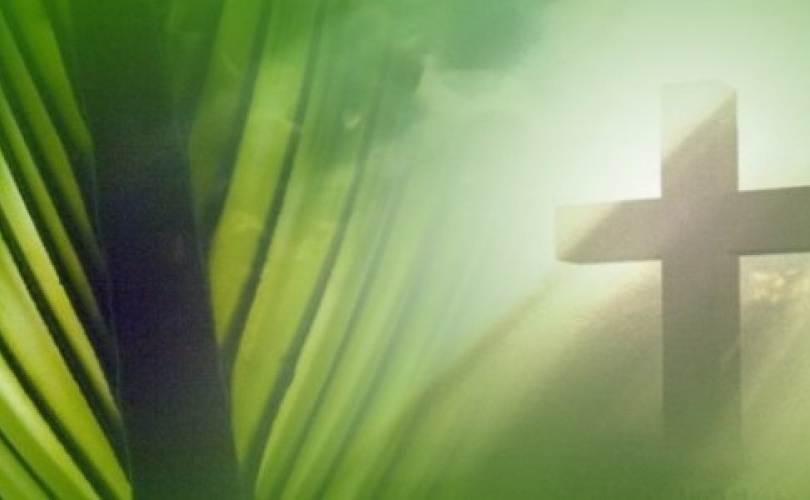 Donio si nam                radosnu vijest, Isuse

A naša lica 
radošću ne zrače. 
Kao da ništa 
ne postoji 
osim križa.
Kao da na 
svakoj postaji 
tvoje Kalvarije 
nije upisano 
Uskrsnuće.

Ljiljana Matković-Vlašić
Neka Tvoj mirsiđe na nas
Neka Tvoj mirispuni naša srca
Neka nas Tvoj mirispuni čežnjom
Neka nas Tvoj mirobraduje životom
Neka nas Tvoj mirpouči u vjernosti
Neka nas Tvoj mirispuni traganjem
Neka Tvoj mirbude s nama.

Andrea Schwarz
SRETAN
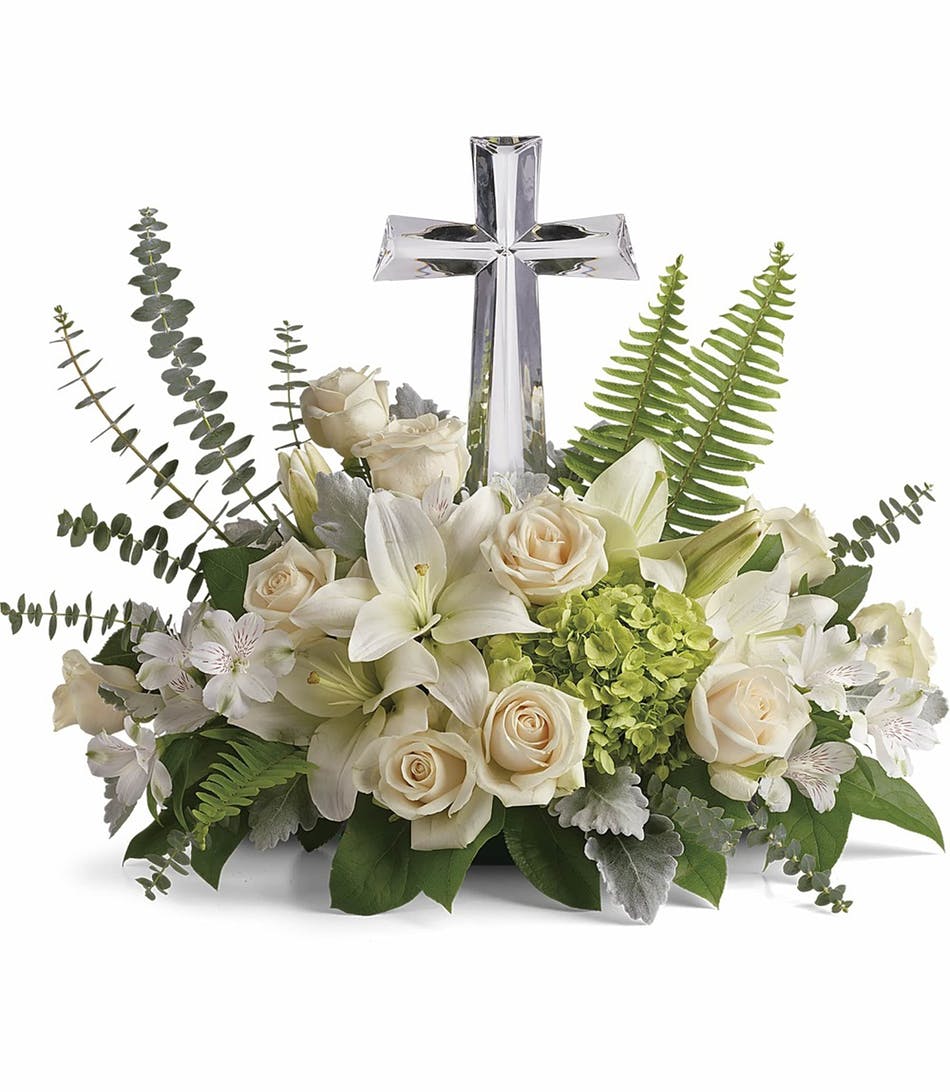 Dragi učenici, sretan i blagoslovljen USKRS vama i vašim obiteljima!